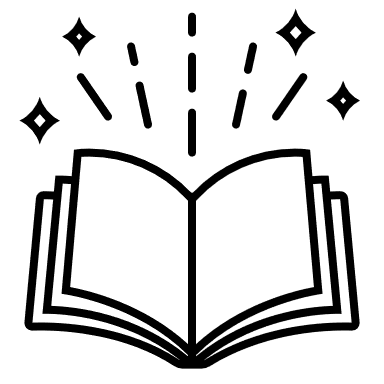 『　　　　　　　　　　　　　　』　　　　　　　　　　　　　
　　　　　　　　　　　　　　　　　　　　　　　　をおすすめします！
どんな本か簡単に教えて！
✧˖°　おすすめのポイント　°˖✧
どんな人に読んでほしい？
●ペンネーム（なまえ）
NBR－